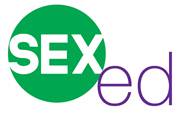 Sexually Transmitted Infections (STIs) including Human Immunodeficiency Virus (HIV) Lesson 1
Grade 9
PPL10
Adapted and reproduced with permission from Alberta Health Services
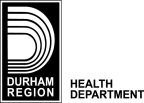 How would you define the term: Sexually Transmitted Infection (STI)?
STIs are:  infections spread primarily by close sexual contact and/or sexual intercourse
[Speaker Notes: Part C Defining STI and HIV

Inform students that the term “sexually transmitted infection” is a relatively new term that they may hear when discussing what use to be called a “sexually transmitted disease” (STD)]
Why is it important to learn about STIs?
To be able to take care of one’s own body
It helps us recognize myths
Untreated STIs can jeopardize a person’s health and future ability to have children
It helps a person be able to discuss STIs with a partner
[Speaker Notes: Part C question 2

Myths like “its easy to tell if a person has an STI because he/she will look sick” could prevent a person from using protection or seeking treatment]
Viral / Bacterial / ParasiticInfections
Viral
HIV
Hepatitis B and C
Human Papilloma Virus (HPV)
Herpes Simplex Virus
Bacterial
Chlamydia
Gonorrhea
Syphilis
STIs
Parasitic
Pubic lice
Trichomoniasis
Scabies
[Speaker Notes: Part C question 3

Viral: if a virus causes a disease it is possible for it to remain “inactive” for periods of time ( meaning there are no symptoms.) it is possible to have the virus and not know it, and it is possible to pass it to another person without either person knowing it. Viral STIs can be treated with medications, but cannot be cured. A person infected with a viral STI will have that virus for life. STIs that are viral in nature include Genital warts (HPV,  HIV/AIDS, Hepatitis B and C, Genital Herpes) There Is a vaccination available that prevents against HPV infections and hepatitis B for both men and women.

Bacterial: If bacteria causes a disease, it needs to be treated with antibiotics or antimicrobial medication. STIs that are bacterial include gonorrhea, chlamydia, syphilis.

Parasitic: If a parasite causes an infection, it needs to be treated with antibiotics or antimicrobial medication. STIS that are parasitic include pubic lice, Trichomoniasis and scabies]
How do HIV/AIDS, Hepatitis B and Hepatitis C differ from other STIs?
HIV/AIDS, Hepatitis B and C are blood borne diseases.

 They can be spread by :
close sexual contact (i.e. oral/anal/vaginal intercourse) 
blood transfusions (low risk in Canada)	
sharing needles, body piercing or tattooing equipment
[Speaker Notes: Part C question 4]
If you want to find out more about STIs, what sources can provide accurate information?
Sexual Health Clinics (Oshawa, Pickering, Port Perry)
Doctors office/walk in clinics
Teachers, counsellors or school nurses
Facts sheets from a reliable source (Durham Region Health Department)
Community Agencies
[Speaker Notes: Part C question 5]
STI/HIV Pre Test
[Speaker Notes: Distribute pre test.
Allow time for students to complete it

Take up the quiz using this section of the power point.]
You can catch an STI or HIV from door knobs, toilet seats, or fountains
FALSE
STIs are transmitted sexually, requiring sexual contact. Some STIs can be transmitted through skin to skin contact.

HIV can be transmitted through exchange of bodily fluids (semen, blood, bodily fluids, and breast milk). This can occur during sexual contact without a condom, as a result of blood transfusion, sharing needles or receiving a body piercing or a tattoo from a place with poor infection control practices.
Statistics show the largest number of people who have STIs are teenagers and young adults
TRUE

Chlamydia is the most commonly diagnosed and reported bacterial STI.  Rates have been steadily increasing in Canada since 1997.

Most commonly affect young women aged 15–24 and young men aged 20–29.

The second most commonly diagnosed and reported bacterial STI in Canada is gonorrhea.

Gonorrhea commonly affects young women aged 15-24 and  men aged 20–29.
[Speaker Notes: Durham region chlamydia rates for females can be viewed at:
http://image.durham.ca/HealthNeighbourHoods/PDFs/Chlamydia,%20females%2015-24.pdf]
The symptoms of STIs are sometimes not noticed
TRUE

Some STIs have few or no symptoms, or can lay dormant.  For chlamydia and gonorrhea infections, most females and some males will have no symptoms.
When the symptoms of an STI go away, you don’t need to see a doctor
FALSE

No STI will go away without medical treatment.

Symptoms may disappear, but the virus or bacteria continues to cause damage and can also be passed onto someone else.
You can only have one STI at a time
FALSE

You can have more than one STI at a time.
There are things you can do to reduce your risk of getting STIs
TRUE

abstain from sexual contact
use protective measures such as male or female condoms or dental dams
communicate with your partner
choose to be mutually monogamous with an uninfected partner or a partner who has had regular check-ups for STIs/HIV
Once you have had an STI you cannot get the same one again
FALSE

STIs can re-occur if you are re-exposed.
You cannot get an STI/HIV the first time you have sex
FALSE

You can get an STI including HIV/AIDS as a result of any sexual contact
You can always tell if a person has an STI by looking at their genitals
FALSE


Some STIs have no visible symptoms
An untreated STI can cause sterility (inability to become or get someone pregnant)
TRUE

STIs can cause fertility issues in both males and females.
Clean people are not likely to get an STI
FALSE
Anyone can get an STI. Viruses and bacteria that cause STIs can exist in a clean environment.
[Speaker Notes: STI germs can grow in the throat, mouth, genitals or anus and cannot be eliminated using regular good hygiene]
People who choose abstinence will not get an STI
TRUE 
Abstinence is defined as eliminating any intimate sexual behaviour involving skin to genital, genital to genital or bodily fluid to genital contact, then it will prevent STIs/HIV.

STIs can be passed through oral, anal, vaginal or with genital to skin contact.
All STIs can be cured
FALSE

Any STI caused by a virus can only be treated, not cured.
Condoms provide good protection from STIs/HIV
TRUE

If condoms are used properly and every time, they can provide good (but not 100% effective) protection from STIs.

Condoms do not provide 100% protection against the transmission of HPV (genital warts) or herpes.
You can get HIV/AIDS by touching a person with AIDS
FALSE
HIV and AIDS are transmitted when semen, vaginal secretions or blood are exchanged through oral, anal or vaginal sex with an HIV infected person.

It is also spread through exposure to HIV infected blood (tattooing, needle sharing or blood transfusion), and an infected mother can pass it to her baby in utero or through her breast milk .
Anyone can get an STI/HIV
TRUE

If a person is sexually active, they can get an STI including HIV/AIDS.
You are at a greater risk of getting STIs/HIV if you have many sexualpartners
TRUE

The more sexual partners a person has, the more likely it is for that person to get an STI/HIV.

It is possible to get an STI/HIV with only one partner.
You can get an STI by sharing needles
TRUE

Sharing needles places a person at risk for any blood borne disease, such as HIV/AIDS or hepatitis B or C.
Sexual intercourse is the only way to get an STI/HIV
FALSE

Skin to skin contact can transmit STIs caused by viruses or parasites.

These include syphilis, pubic lice, human papilloma virus (HPV) and herpes.
The herpes virus causes cold sores
TRUE

There are different strains of the herpes simplex virus.

Herpes can be contracted through kissing someone with sores, or having sex with someone who has genital sores.
It is normal for women to have some vaginal discharge
TRUE

All women have some vaginal discharge.

The amount and consistency will vary throughout the menstrual cycle. An increase in vaginal discharge could indicate a symptom of an STI.
Birth Control pills provide protection against STIs
FALSE

The birth control pill provides no protection against STIs including HIV/AIDS.

It only protects against pregnancy.
If you know your partner, you can’t get an STI
FALSE

Your partner could have an STI without knowing it, or could be dishonest.
If an STI is caused by bacteria, it cannot be cured
FALSE

An STI caused by bacteria can be cured with antibiotics.
There is a vaccine for HPV.
TRUE

There are HPV vaccines available for both women and men that can be obtained from family doctors, public health clinics and sexual health clinics (Durham Region Sexual Health Clinics).
STI REVIEW EXERCISE
[Speaker Notes: Part E STI review

Distribute handout STI Review
Follow instructions for  this part of the lesson]
Health Services Detective
[Speaker Notes: Part F Activity Option

Distribute handout]